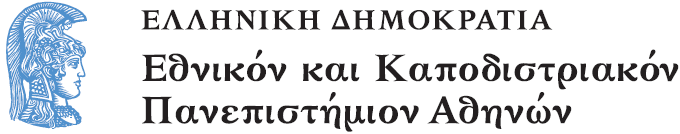 Το Εικονογραφημένο Βιβλίο στην Προσχολική Εκπαίδευση
Ενότητα 3.3: Σχήμα Βιβλίου

Αγγελική Γιαννικοπούλου
Τμήμα Εκπαίδευσης και Αγωγής στην Προσχολική Ηλικία (ΤΕΑΠΗ)
Διδακτική Πρακτική
Διδακτική πρακτική: Θωμαΐς Παλάντζα – Βλαχάκη.
Βιβλίο: «Πλατς!» / κείμενο & εικονογράφηση: Φιλίπ Κορεντέν – Αθήνα,  Άμμος, 1997.
Θέμα: Το σχήμα και το άνοιγμα του βιβλίου ταιριάζει στο σκηνικό της δράσης.
[1]
Ανάγνωση του βιβλίου
Διαβάστηκε το βιβλίο «Πλατς!»
Πώς θα το διαβάσουμε αυτό το βιβλίο; Πώς ανοίγει;
Όρθια, γιατί τα γράμματα είναι από αυτήν την πλευρά
Όρθια γιατί είναι μακρόστενο.
Συζήτηση (1/2)
Γιατί το βιβλίο είναι έτσι;
Είχε πηγάδι και το πηγάδι είναι βαθύ.
Συζήτηση (2/2)
Στη συνέχεια, συζητήσαμε για το πού αλλού θα μπορούσε  ο λύκος να ψάχνει το κεφαλοτύρι και πώς θα διαβαζόταν το βιβλίο στην κάθε περίπτωση.
Στην κουφάλα ενός δέντρου (θα διαβαζόταν όρθια). 
Στην χελιδονοφωλιά (θα διαβαζόταν κυκλικά).
Στο σπίτι του κ. γουρούνη (θα διαβαζόταν κανονικά).
Δημιουργία βιβλίων (1/2)
Αποφασίσαμε να δημιουργήσουμε τρία διαφορετικά βιβλία για τρεις ιστορίες που συμβαίνουν σε τρία διαφορετικά σκηνικά. Η ιστορία εκτυλίσσεται: 
στο φεγγάρι (κυκλικό σχήμα βιβλίου),  
σ’ ένα βουνό (τριγωνικό σχήμα), 
σ’ ένα τρένο (παραλληλόγραμμο σχήμα).
Δημιουργία βιβλίων (2/2)
Τα παιδιά χωρίστηκαν σε τρεις τυχαίες ομάδες και η καθεμία από αυτές:
Έφτιαξε μια ιστορία.
Δημιούργησε τις σχετικές εικόνες στα αντίστοιχα χαρτιά.
Έδεσε τις σελίδες σε βιβλίο.
Το βιβλίο μιας ιστορίας στο τρένο
Το βιβλίο μιας ιστορίας στο φεγγάρι (1/2)
Το βιβλίο μιας ιστορίας στο φεγγάρι (2/2)
Το βιβλίο μιας ιστορίας στο βουνό (1/2)
Το βιβλίο μιας ιστορίας στο βουνό (2/2)
Χρηματοδότηση
Το παρόν εκπαιδευτικό υλικό έχει αναπτυχθεί στο πλαίσιο του εκπαιδευτικού έργου του διδάσκοντα.
Το έργο «Ανοικτά Ακαδημαϊκά Μαθήματα στο Πανεπιστήμιο Αθηνών» έχει χρηματοδοτήσει μόνο την αναδιαμόρφωση του εκπαιδευτικού υλικού. 
Το έργο υλοποιείται στο πλαίσιο του Επιχειρησιακού Προγράμματος «Εκπαίδευση και Δια Βίου Μάθηση» και συγχρηματοδοτείται από την Ευρωπαϊκή Ένωση (Ευρωπαϊκό Κοινωνικό Ταμείο) και από εθνικούς πόρους.
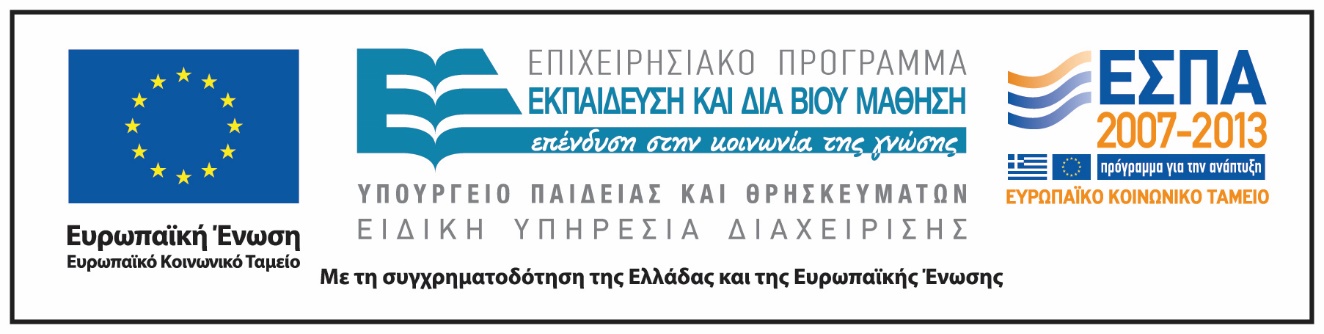 Σημειώματα
Σημείωμα Ιστορικού Εκδόσεων Έργου
Το παρόν έργο αποτελεί την έκδοση 1.0.
Σημείωμα Αναφοράς
Copyright Εθνικόν και Καποδιστριακόν Πανεπιστήμιον Αθηνών, Αγγελική Γιαννικοπούλου 2016. Θωμαΐς Παλάντζα – Βλαχάκη, Αγγελική Γιαννικοπούλου. «Το Εικονογραφημένο Βιβλίο στην Προσχολική Εκπαίδευση. Σχήμα Βιβλίου. Πλατς!». Έκδοση: 1.0. Αθήνα 2016. Διαθέσιμο από τη δικτυακή διεύθυνση: http://opencourses.uoa.gr/courses/ECD5/.
Σημείωμα Αδειοδότησης
Το παρόν υλικό διατίθεται με τους όρους της άδειας χρήσης Creative Commons Αναφορά, Μη Εμπορική Χρήση Παρόμοια Διανομή 4.0 [1] ή μεταγενέστερη, Διεθνής Έκδοση. Εξαιρούνται τα αυτοτελή έργα τρίτων π.χ. φωτογραφίες, διαγράμματα κ.λπ.,  τα οποία εμπεριέχονται σε αυτό και τα οποία αναφέρονται μαζί με τους όρους χρήσης τους στο «Σημείωμα Χρήσης Έργων Τρίτων».
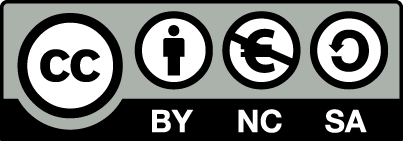 [1] http://creativecommons.org/licenses/by-nc-sa/4.0/ 

Ως Μη Εμπορική ορίζεται η χρήση:
που δεν περιλαμβάνει άμεσο ή έμμεσο οικονομικό όφελος από τη χρήση του έργου, για τον διανομέα του έργου και αδειοδόχο.
που δεν περιλαμβάνει οικονομική συναλλαγή ως προϋπόθεση για τη χρήση ή πρόσβαση στο έργο.
που δεν προσπορίζει στον διανομέα του έργου και αδειοδόχο έμμεσο οικονομικό όφελος (π.χ. διαφημίσεις) από την προβολή του έργου σε διαδικτυακό τόπο.

Ο δικαιούχος μπορεί να παρέχει στον αδειοδόχο ξεχωριστή άδεια να χρησιμοποιεί το έργο για εμπορική χρήση, εφόσον αυτό του ζητηθεί.
Διατήρηση Σημειωμάτων
Οποιαδήποτε αναπαραγωγή ή διασκευή του υλικού θα πρέπει να συμπεριλαμβάνει:
το Σημείωμα Αναφοράς,
το Σημείωμα Αδειοδότησης,
τη δήλωση Διατήρησης Σημειωμάτων,
το Σημείωμα Χρήσης Έργων Τρίτων (εφόσον υπάρχει),
μαζί με τους συνοδευτικούς υπερσυνδέσμους.
Σημείωμα Χρήσης Έργων Τρίτων
Το Έργο αυτό κάνει χρήση των ακόλουθων έργων:
Εικόνα 1: Εξώφυλλο του βιβλίου «Πλατς!» / κείμενο & εικονογράφηση: Φιλίπ Κορεντέν – Αθήνα,  Άμμος, 1997.